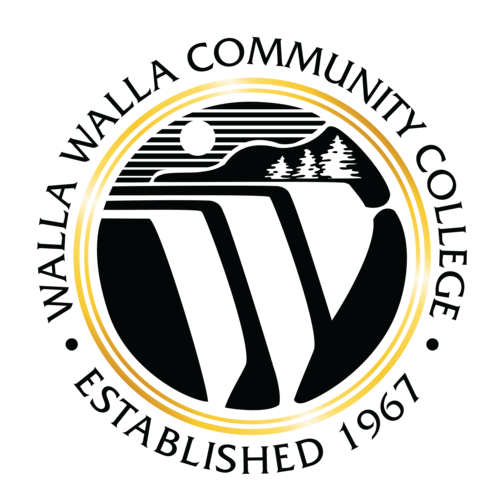 HCM Mentor List

February 9th, 2024



Walla Walla Community College
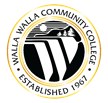 Why mentor?
You’re great at your job. Share what you’ve learned! 

Learn and grow together
Share your successes
Make new friends
Expand your quick response network
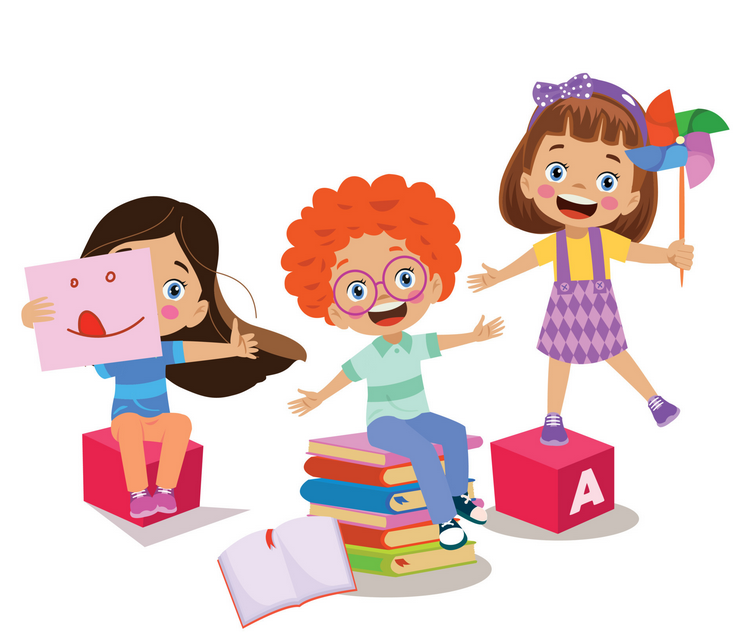 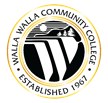 What will mentoring involve?
Be available to answer questions
Share links, forms, processes, vendor information
Informal or formal
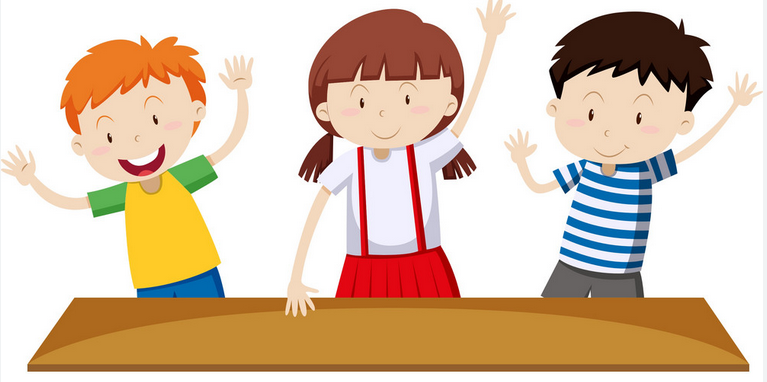 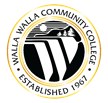 Examples of HCM areas
New hires
Separations
General Deductions
Reconciling (DRS, HCA, payroll to AP vouchers)
Benefits (Retirement, PEBB, FSA/HSA/DCAP, etc)
Absence Entitlements
Faculty Work Load
PSHUP
And many others
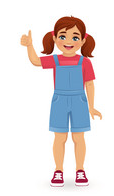 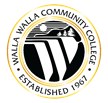 Email Payroll@wwcc.edu
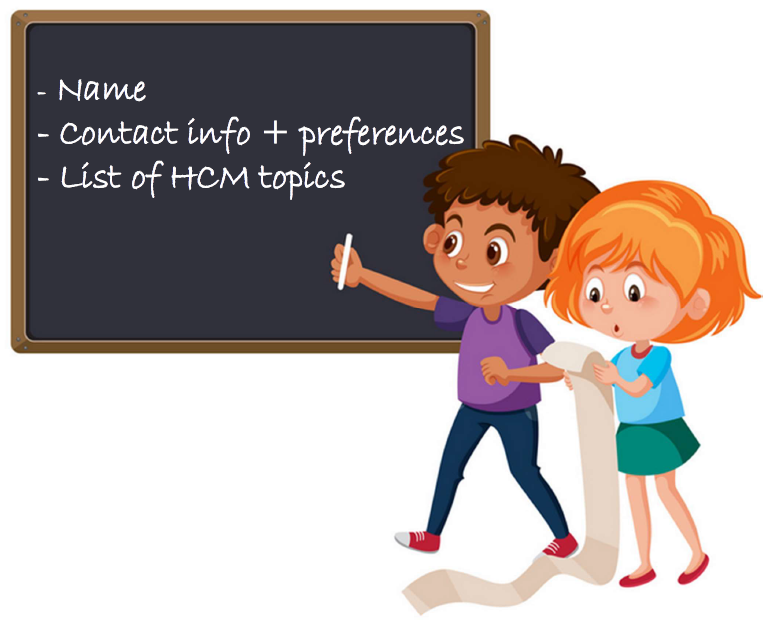 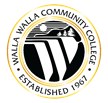 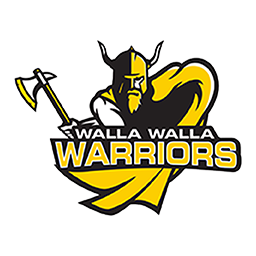 Questions?
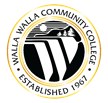